PRI: Arizona School Board Member Conference Increasing Student AchievementBrandon Crowe, Great HeartsDecember 5, 2023
Who We Are
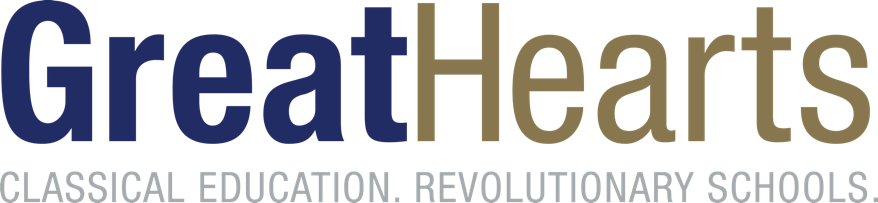 Great Hearts is a not-for-profit charter school organization dedicated to the public good, founded 21 years ago.
Our co-founders chose the name Great Hearts because our first commitment is to ensure that students have great hearts –
deep human connection with one another and their moral purpose: virtue.
That emphasis permeates all aspects of the organization – our leadership expectations, faculty development, and student formation.
What We Do
We believe, with Plato, that the highest aim of education is to become good intellectually and morally—thinking deeply, loving noble things, and living well together.
To that end, Great Hearts delivers a time-tested education that cultivates the hearts and minds of students through the pursuit of Truth, Goodness, and Beauty.	Our students become moral human beings, rigorous thinkers, and exemplary citizens.
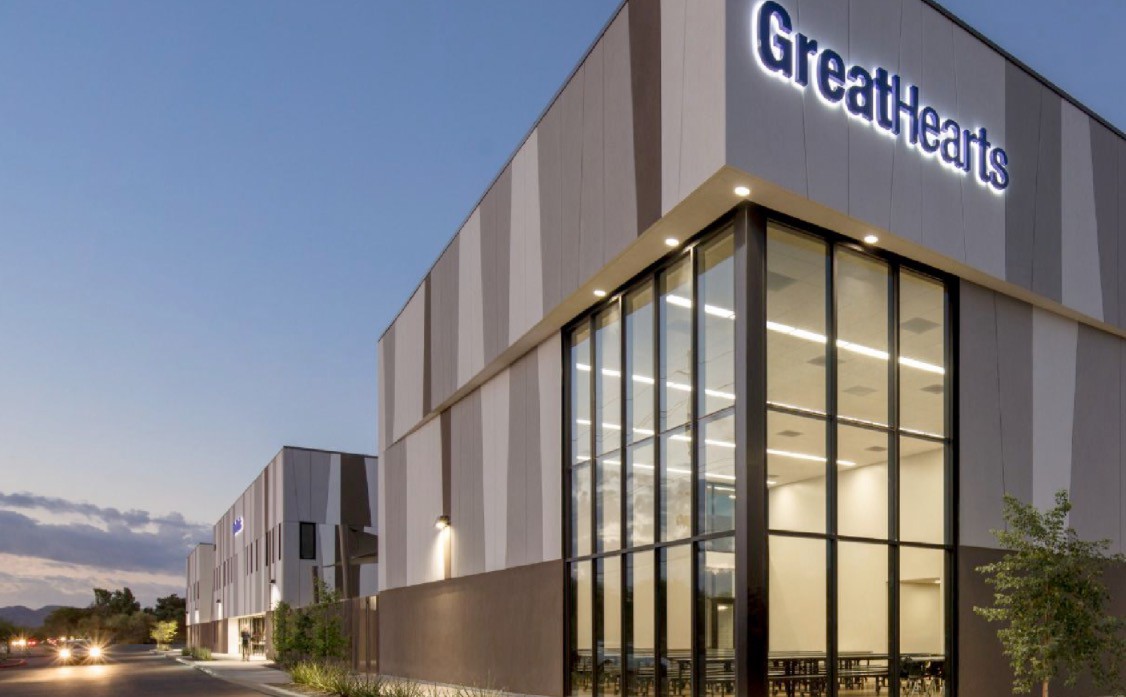 To cultivate the minds and hearts of students through the pursuit of Truth, Goodness, and Beauty.
Great Hearts History
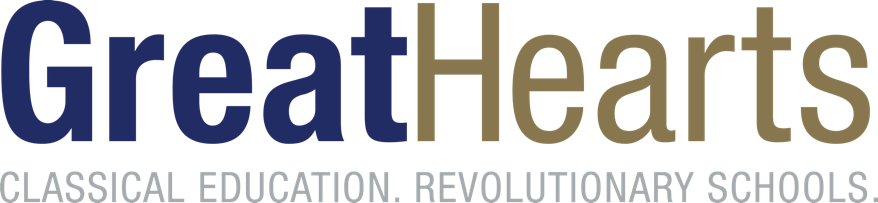 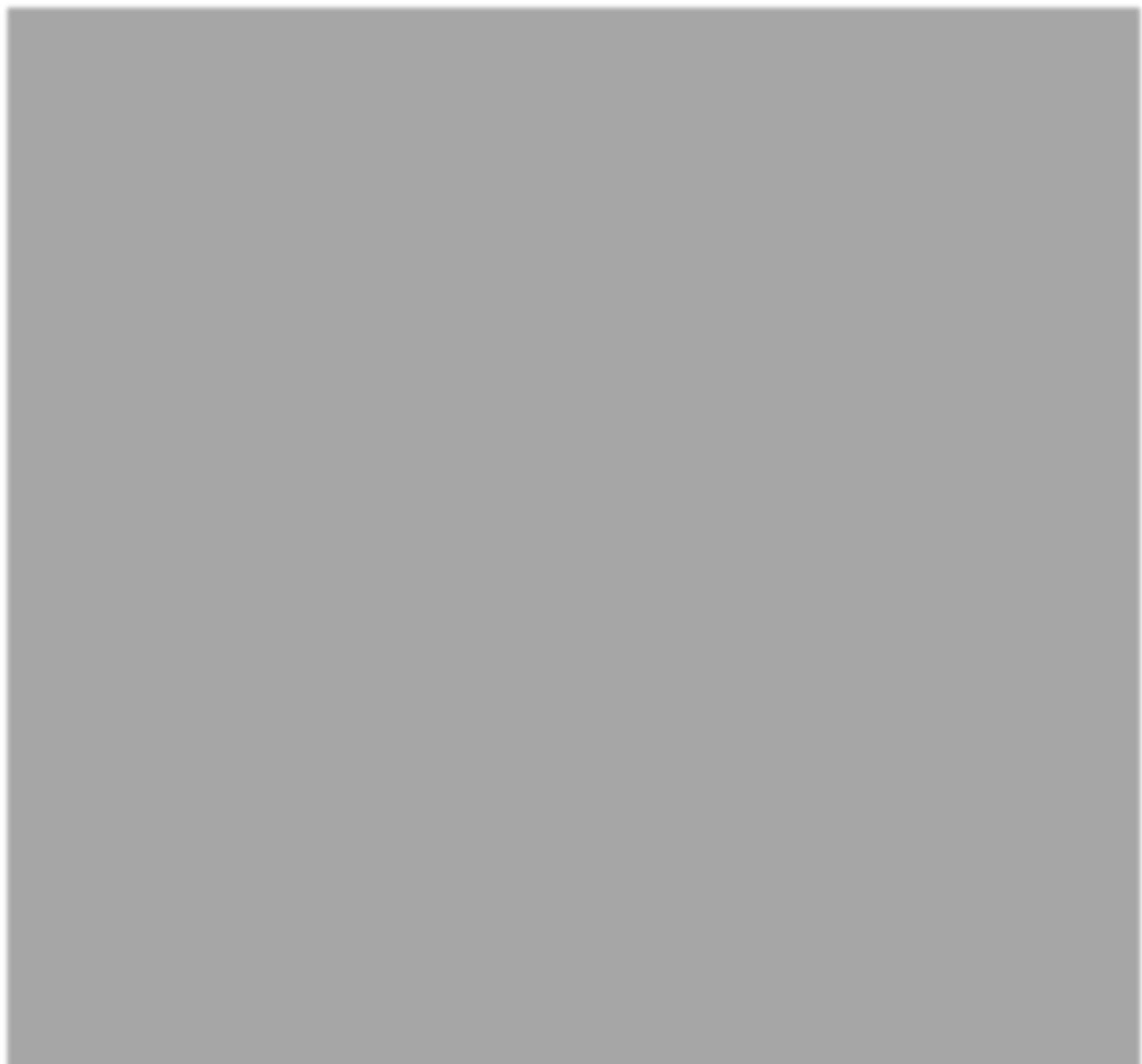 Great Hearts Academies restores the promise of American K-12 education:
'A' rated in established regions of Arizona and Texas
Highest performing charter network/district and highest scoring elementary school in Arizona in 21-22
Demonstrated capacity to serve all students, and to satisfy parents
An excellent track record of college preparation
The first classical charter network in America (est. 2002) and leader of the classical education movement
The largest brick-and-mortar classical provider and one of the largest, fastest-growing and best-performing charter networks in the nation
A non-profit at all levels, incorporated for the public good
Fulfilling the promise envisioned by America’s founders of “diffusing knowledge in close consort with virtue” Samuel Adams’ Letter to James Warren, February 12, 1779
Academic Achievement
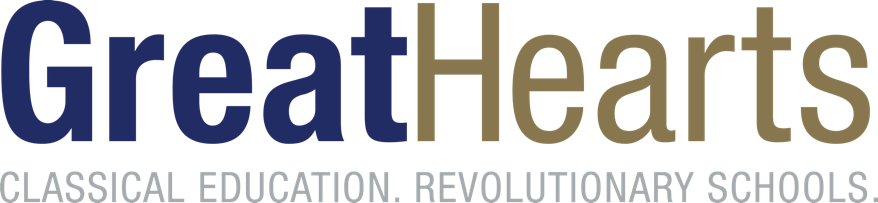 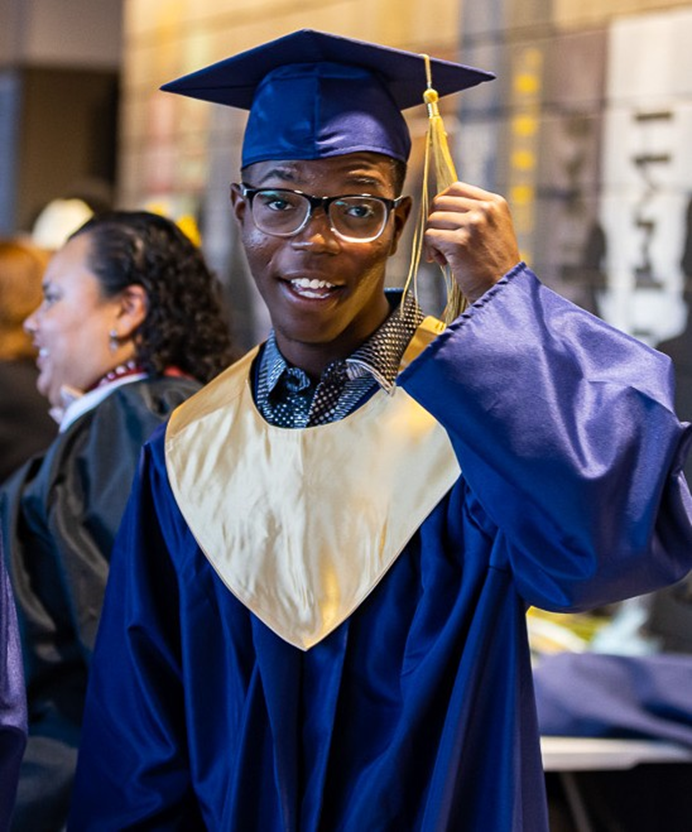 1. Curriculum
3. Student Outcomes
2. Instructional Techniques
3. Student Outcomes
4. School Culture
1. Curriculum
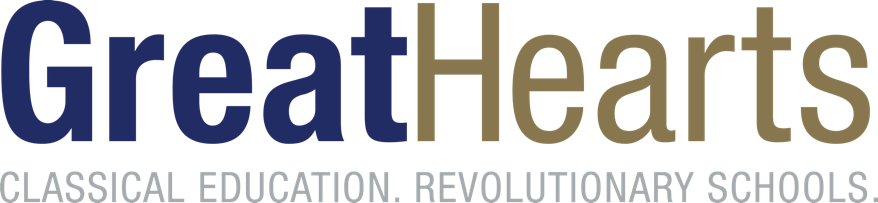 Content rich

ELA/Math

History, Science, Fine Arts, Language

Alignment – Horizontal and Vertical
3. Student Outcomes
2. Instructional Techniques
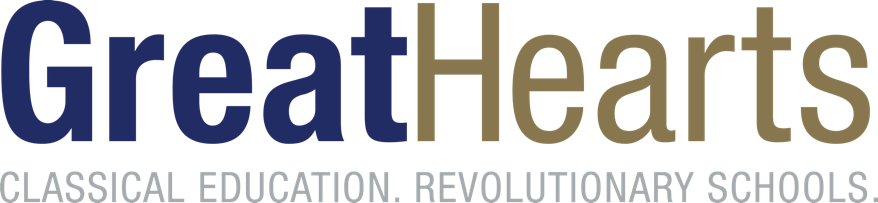 NOT “outcomes” only

Memorization

“Socratic Method”

READ!
3. Student Outcomes
3. Student Outcomes
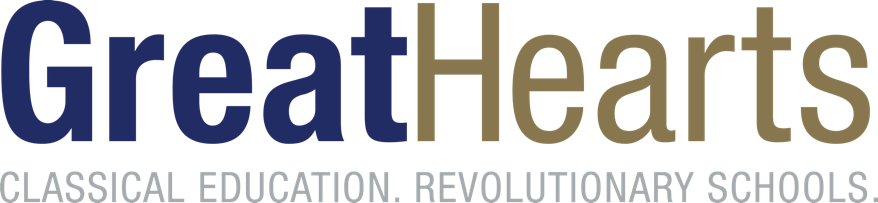 Formative and Summative Assessments

Internal Standards and State Standards

Efficient Scrutiny and Intervention

Avoid “Analysis Paralysis”
3. Student Outcomes
4. School Culture
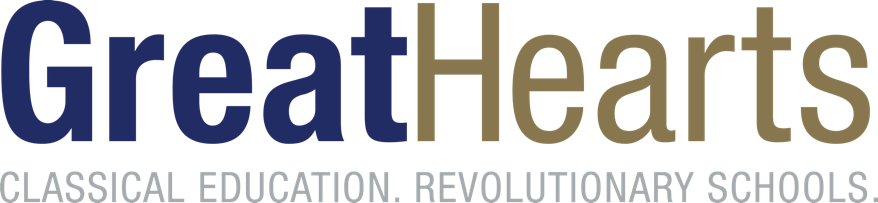 Meaningful Homework and Completion

Learning vs. Grades

Kipling’s “If”

Faculty: Role Models
3. Student Outcomes
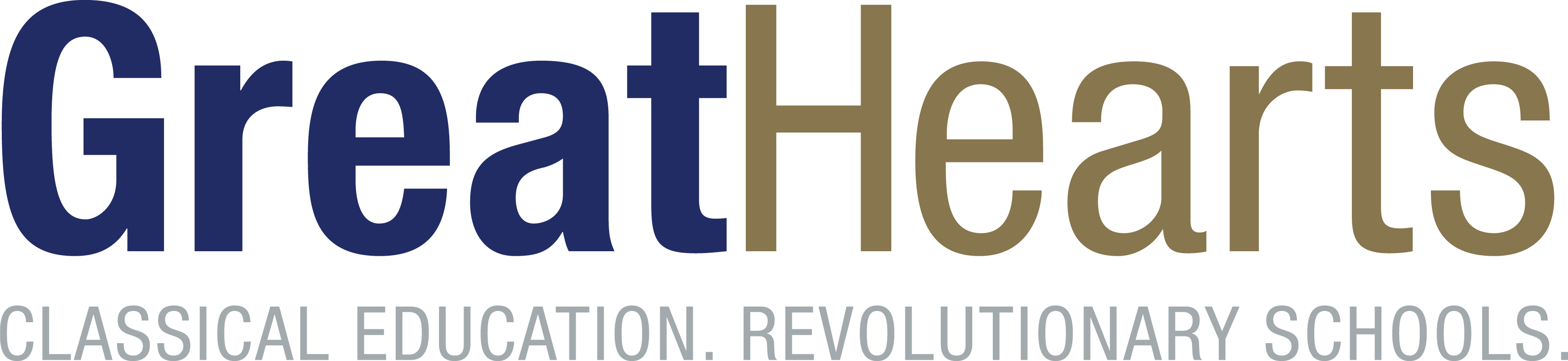 To cultivate the minds and hearts of students through the pursuit of Truth, Goodness, and Beauty.